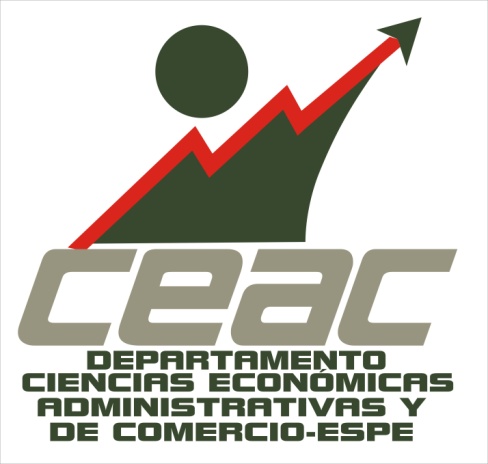 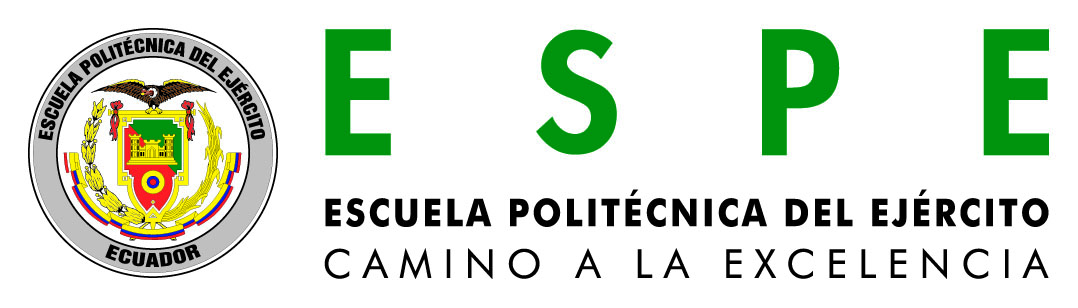 “ESTUDIO PARA LA CREACIÓN DE UNA EMPRESA QUE PRESTE EL SERVICIO DE  ESTAMPACIÓN TEXTIL CON IMPRESIÓN DIGITAL DIRECTA A PEQUEÑAS Y MEDIANAS EMPRESAS DE LAS  PROVINCIAS DE PICHINCHA E IMBABURA”
OBJETIVOS DEL PROYECTO
OBJETIVO GENERAL
Elaborar un estudio para la creación de una empresa que preste el servicio de estampación textil con impresión digital directa a pequeñas y medianas empresas de las Provincias de Pichincha e Imbabura y cuyo propósito sea además,  ayudar a  incrementar la productividad y competitividad de las mismas.
OBJETIVOS DEL PROYECTO
OBJETIVOS ESPECÍFICOS
Realizar un estudio de mercado que nos permita analizar la oferta y la demanda del servicio de estampación textil en las PYMES de las Provincias de Pichincha e Imbabura.
2.	Determinar mediante el estudio técnico el tamaño, la localización, el proceso del servicio y los aspectos ambientales del proyecto.
3.	Determinar la estructura orgánica, funcional y legal de la empresa de estampación textil.
4.	Realizar un estudio económico financiero en el que se especifiquen las proyecciones de ingresos y costos.
CAPÍTULO I
ESTUDIO DE MERCADO
ESTUDIO DE MERCADO
ANÁLISIS DEL MERCADO
La tecnología de equipos y los elementos que acompaña toda impresión que existían antes de los años 90, no satisfacían en sus comienzos los requerimientos para imprimir telas con calidad, rapidez y costos accesibles; y más aún respecto a los costos en tiradas cortas.

En el Ecuador, las grandes empresas fabricantes de telas son las que prestan en su mayoría el servicio de estampado textil, utilizando comúnmente, máquinas de estampación tradicional como son de plana o rotativas, con un elevado costo de preparación y puesta en marcha para tiradas cortas, por lo que las pequeñas y medianas empresas (PYMES) no logran acceder a este servicio.
ESTUDIO DE MERCADO
ANÁLISIS DEL MERCADO
El sistema de impresión digital directa, imprime directamente en las telas para su inmediato uso.

Los clientes pueden solicitar solo una o las unidades que requieran sin tener que pagar por costos asociados con el trabajo tradicional del screen. 

Una opción para las pequeñas y medianas empresas.
Sector joven y con altas expectativas de crecimiento.

En tan solo cinco años (2009 a 2014), el negocio de impresión digital textil aumentará de 114,6 millones de euros a casi 1.000 millones de euros, es decir en aproximadamente 870%. 

Para el año 2014 habrán instaladas 52.800 impresoras digitales, a una tasa de crecimiento anual del 23,1%.
Idéntica a una impresora de inyección usada en casi todas las computadoras.
Son de 60 a 90 pulgadas de ancho.
Ofrece capacidad de diseños e imágenes en calidad fotográfica.
Oportunidad de cambiar de un diseño a otro inmediatamente sin desperdicio de tela.
ESTAMPADO DIGITAL DIRECTO
El traspaso del dibujo al tejido se efectúa sin contacto.
Se puede usar en sustratos de poliéster, algodón, lino y en tejidos recubiertos de PVC.
Pueden ser de 6, 8 y 12 colores, las cuales ofrecen una mayor gama de colores.
ESTUDIO DE MERCADO
CARACTERÍSTICAS DEL SERVICIO
ESTUDIO DE MERCADO
SERVICIOS COMPLEMENTARIOS/SUSTITUTOS
SERVICIOS COMPLEMENTARIOS
Asistencia en el diseño de estampados
Prestación del servicio complementario de diseño sin costo
SERVICIOS SUSTITUTOS
Estampado Húmedo
Estampado de Pantalla de Cama Plana
Estampado de Pantalla Rotatoria
Estampado en Plancha
Grabado con Láser
Estampado de Rodillo Grabado
Estampado por Transferencia de Calor
ESTUDIO DE MERCADO
TAMAÑO DEL UNIVERSO
PYMES Manufactureras inscritas en la Superintendencia de Compañías a nivel nacional 1.999

 Región Sierra 971 

 Provincia de Pichincha 606 
 Provincia de Imbabura 30
¿Estaría dispuesto a contratar el servicio de estampación textil con impresión digital directa?
SI
NO
ESTUDIO DE MERCADO
TAMAÑO DE LA MUESTRA
PRUEBA PILOTO
ESTUDIO DE MERCADO
ANÁLISIS DE LOS RESULTADOS
PREGUNTA 10
¿Estaría dispuesto a contratar el servicio de estampación textil con impresión digital directa?
Si 	90%
No 	10%
ESTUDIO DE MERCADO
PREGUNTA 12
¿Cuántos metros de tela estampada utiliza mensualmente?
50 – 500 metros   	  4%
501 – 1000 metros   	13.3%
1001 – 2000 metros   	21.3%
2001 – 3000 metros   	22.7%
3001 – 4000 metros  	21.3%
Mayor a 4000 metros   	17.3%
ESTUDIO DE MERCADO
PREGUNTA 14
¿Cuánto estaría dispuesto a pagar por el servicio de estampación textil con impresión digital directa por metro de tela?
De $1,25 a $1,50   	64%
De $ 1,51 a $ 1,75  	29.3%
De $1,76 a $2,00   	  6.7%
De $2,01 a $ 2,25   	     0
ESTUDIO DE MERCADO
ANÁLISIS DE LA DEMADA
Al no disponer de mucha información estadística de datos históricos de la demanda sobre el mercado en estudio, resulta un tanto difícil el proyectar la misma.

Se toma como referencia el análisis de las preguntas 10 y 12 de la encuesta.
El 90% de los encuestados estarían dispuestos a utilizar el servicio de estampación textil digital directa.
La utilización media de metros de tela estampada de 2500 metros mensuales.

Banco de información del INEC disponible desde el año 2000 hasta el año 2007 con respecto al censo del número de establecimientos correspondiente al sector manufacturero de las provincias de Pichincha e Imbabura.
ESTUDIO DE MERCADO
TASA DE CRECIMIENTO ANUAL
Donde:

TCA  =	Tasa de Crecimiento Anual
Vf      =	Valor de la variable en el momento final
Vi      =	Valor de la variable en el momento inicial
t        =	Número de años transcurridos entre el inicio y el final
La Tasa de Crecimiento Anual de números de establecimientos correspondientes a las provincias de Pichincha e Imbabura es de 1,54%, el cual servirá para proyectar el número de los mismos a partir de los años en estudio.
ESTUDIO DE MERCADO
DEMANDA ACTUAL DEL SERVICIO
Tasa de Crecimiento Anual de las Pequeñas y Medianas Empresas de las provincias de Pichincha e Imbabura es de 1,54%.

Proyección de la demanda histórica hasta el año 2010, es de aproximadamente 636 establecimientos .

90% de aceptación del servicio.

Demanda al año 2010 de 17.172.000 metros de tela estampada.
ESTUDIO DE MERCADO
PROYECCIÓN DE LA DEMANDA DE TELA ESTAMPADA
ESTUDIO DE MERCADO
ANÁLISIS DE LA OFERTA
COMPORTAMIENTO HISTÓRICO DE LA OFERTA
Oferta Total de telas en general
ESTUDIO DE MERCADO
VOLUMEN REAL DE TELAS ESTAMPADAS
AITE  =>  40% corresponde a tela estampada
ESTUDIO DE MERCADO
CÁLCULO DEL RENDIMIENTO DE LA TELA
YIELD = Rendimiento de la tela
Densidad = 190 gr/m2
Ancho de tela = 1,80 m. (mayormente usada)
ESTUDIO DE MERCADO
OFERTA HISTÓRICA DE TELA ESTAMPADA
AITE  =>  14% participación con relación a la oferta nacional
ESTUDIO DE MERCADO
PROYECCIÓN DE LA OFERTA DE TELAS ESTAMPADAS
ESTUDIO DE MERCADO
DETERMINACIÓN DE LA DEMANDA INSATISFECHA
ESTUDIO DE MERCADO
ANÁLISIS DE LOS PRECIOS DE MERCADO
Precios de la competencia
Precio de aceptación
CAPÍTULO II
ESTUDIO TÉCNICO
ESTUDIO TÉCNICO
CAPACIDAD DEL SERVICIO
ESTUDIO TÉCNICO
TAMAÑO ÓPTIMO
PRODUCCIÓN POR MÁQUINA
CAPACIDAD DE PRODUCCIÓN DE LAS MÁQUINAS
CAPACIDAD TEÓRICA INSTALADA
CAPACIDAD REAL INSTALADA
ESTUDIO TÉCNICO
LOCALIZACIÓN DEL PROYECTO
MACROLOCALIZACIÓN:				 	     Provincia de Pichincha 
MICROLOCALIZACIÓN	:      Zona norte del Distrito Metropolitano de Quito
ESTUDIO TÉCNICO
REQUERIMIENTOS DEL PROYECTO
ESTUDIO TÉCNICO
ESTIMACIÓN DE LAS INVERSIONES INTANGIBLES
CAPÍTULO III
LA EMPRESA Y SU ORGANIZACIÓN
LA EMPRESA Y SU ORGANIZACIÓN
RAZÓN SOCIAL
El nombre para la empresa de estampación es ESTAMPATEX, la cual se deriva de dos palabras: ESTAMPA que viene de “estampado” y TEX de “textiles”.

Determinada por los siguientes factores:

Es un nombre comercial corto
Es un nombre fácil de recordar
Es un nombre que se distingue de los competidores
ESLOGAN Y LOGOTIPO
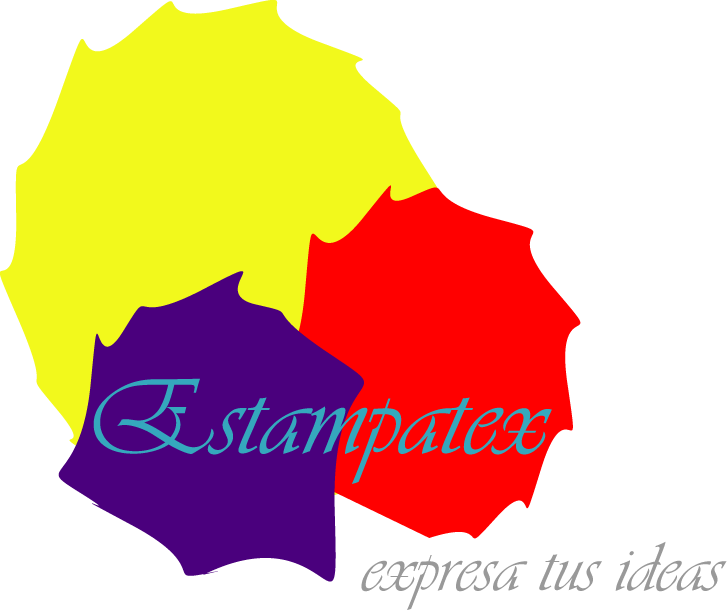 LA EMPRESA Y SU ORGANIZACIÓN
TITULARIDAD DE PROPIEDAD DE LA EMPRESA
Para la ejecución del proyecto, éste se constituirá mediante la minuta de escritura pública una compañía anónima.  La que cumplirá con todas las leyes que estipulan la creación de la misma: 

 Escritura de fundación, 
 Contrato constitutivo, 
 Ordenanzas municipales, 
 Ordenanzas del Cuerpo de Bomberos, 
 Registro Único de Contribuyentes, entre otros.
TIPO DE EMPRESA
LA EMPRESA Y SU ORGANIZACIÓN
BASE FILOSÓFICA DE LA EMPRESA
MISIÓN
ESTAMPATEX, es una empresa enfocada al mejoramiento continuo y orientada hacia la permanente satisfacción del cliente, con un alto compromiso hacia la calidad, anticipándose siempre a las necesidades que depara el cambiante ambiente de negocios, proporcionando un servicio de estampación textil digital directo excepcional, productos y tecnología de la más alta calidad a sus clientes y consumidores, a un precio justo.
VISIÓN 2021
La visión respecto a nuestros productos y/o servicios debe estar alineada a la premisa fundamental de la compañía, y esto es: “Ser la vanguardia de la innovación y mejoramiento continuo ofreciendo un servicio de estampación textil digital directo excepcional a nuestros clientes, con los beneficios de costo y calidad.”
LA EMPRESA Y SU ORGANIZACIÓN
PRINCIPIOS  Y  VALORES
VALORES
PRINCIPIOS
Compromiso: Con nuestros clientes en la búsqueda permanente de la excelencia para el cumplimiento de los estándares de calidad, eficiencia y eficacia en la prestación de nuestro servicio.
Actitud: Siendo positivos en cuanto al asumir los retos que se presentan, para afrontarlos como oportunidades para el desarrollo y fortalecimiento organizacional y profesional. 
Ética: Actuando con principios morales para la buena conducta y proceder en el desempeño de nuestras funciones, así como el respeto hacia las personas y el medio ambiente.
Integración: Enfocando nuestra actuación a la prestación de servicios como una región de forma armonizada y de acuerdo a las normativas internacionales, que además, permita una relevante participación en la comunidad.
Entusiasmo: Para ser emprendedores, innovadores, creativos y eficaces al realizar nuestras tareas, desarrollando e implementando nuevas tecnologías y todo aquello en pro de mejorar y facilitar nuevos productos. 
Armonía: En nuestras relaciones proveedores y otras instituciones, así como en nuestras relaciones laborales internas, para fomentar el trabajo en equipo como medio para alcanzar nuestros objetivos.
Reconocer que la rentabilidad es lo esencial para nuestro éxito.

Aplicar los más altos estándares de excelencia en calidad al ofrecer  nuestros servicios.

Proveer un gran ambiente de trabajo con nuestros clientes internos y externos con respeto y dignidad.
LA EMPRESA Y SU ORGANIZACIÓN
OBJETIVOS  ESTRATÉGICOS
Alcanzar un volumen de producción de 218.892 metros de tela estampada anual, para de esta manera lograr las ventas esperadas. 

Obtener mediante la innovación y mejoramiento continuo del servicio una participación máxima en el mercado, que vaya acorde a las necesidades de las pequeñas y medianas empresas de las provincias de Pichincha e Imbabura. 

Captar el 1,42% de la demanda insatisfecha de telas estampadas que son comercializadas a las pequeñas y medianas empresas de las provincias de Pichincha e Imbabura. 

Ofrecer un servicio de estampado textil con calidad, tomando en cuenta el valor agregado que se le pueda añadir, con miras a satisfacer las necesidades de los clientes.
LA EMPRESA Y SU ORGANIZACIÓN
OBJETIVOS  ESTRATÉGICOS
Brindar una atención personalizada al cliente desde el momento que ingresa a la empresa hasta su salida, demostrando siempre cortesía y amabilidad. 

Seleccionar y emplear mano de obra calificada y personal idónea con alto espíritu de servicio, perseverancia y optimismo.

Establecer una adecuada distribución de actividades y responsabilidades, que faciliten el trabajo en equipo y la superación de los empleados, con miras a alcanzar el éxito.
CUADRO  ESTRATEGIA COMPETITIVA
COMPETITIVA
Líder
Retador
DE CRECIMIENTO
Especialista
Seguidor
Intensivo
Integrado
Diversificado
Concentración
Diferenciación
DE DESARROLLO
Liderazgo en Costos
LA EMPRESA Y SU ORGANIZACIÓN
ESTRATEGIA EMPRESARIAL
PERFIL ESTRATÉGICO
LA EMPRESA Y SU ORGANIZACIÓN
Estrategia competitiva
Estrategia de crecimiento intensivo
LA EMPRESA Y SU ORGANIZACIÓN
Estrategia de ventaja competitiva o de desarrollo
DEFINICIÓN DE LA ESTRATEGIA EMPRESARIAL
Hacer de ESTAMPATEX una empresa especializada en brindar a los Pequeños y Medianos Empresarios de las Provincias de Pichincha e Imbabura, el servicio de estampación textil con impresión digital directa; caracterizado por una atención personalizada, innovadora, con precios accesibles y diseños exclusivos.
JUNTA GENERAL DE ACCIONISTAS
PRESIDENTE
GERENTE GENERAL
SECRETARIA RECEPCIONISTA
GERENTE DE PRODUCCIÓN
GERENTE ADMINISTRATIVO
GERENTE DE VENTAS
CONTABILIDAD GENERAL Y COSTOS
FACTURACIÓN
BODEGA
DESPACHO
SUPERVISOR DE PRODUCCIÓN
DISEÑO
RECURSOS HUMANOS
ASESOR  DE VENTAS
CONTROL DE CALIDAD
OPERARIOS DE PRODUCCIÓN
ASESOR DE VENTAS
LA EMPRESA Y SU ORGANIZACIÓN
ORGANIZACIÓN  ADMINISTRATIVA
ORGANIGRAMA
CAPÍTULO IV
MERCADEO Y COMERCIALIZACIÓN
MERCADEO Y COMERCIALIZACIÓN
ESTRATEGIA  DE  SERVICIO
La estrategia se basa en cinco determinantes de la calidad del servicio.
Confiabilidad: ESTAMPATEX estará en la capacidad de entregar el servicio prometido en forma confiable y precisa. Realizará bien el servicio desde la primera vez.
Capacidad de Respuesta: El servicio estará enfocado siempre al deseo de ayudar a los clientes y proporcionar un servicio eficiente.
Aseguramiento: Todo el personal que formará parte de ESTAMPATEX contará con el conocimiento, cortesía indispensable y su capacidad para transmitir confianza a sus clientes.
Empatía: Se tendrá un énfasis en la provisión de cuidado y atención personalizado a los clientes.
Tangibles: La apariencia de las instalaciones físicas, maquinaria, personal y materiales de comunicación serán de vital importancia para la percepción del servicio en el cliente.
MERCADEO Y COMERCIALIZACIÓN
ESTRATEGIA  DE  PRECIO
La estrategia a seguir será una política conservadora, como es la de penetración en el mercado, fijando un precio lo suficientemente bajo para asegurar una fuerte demanda que permita conquistar el máximo de segmentos del mercado, tomando en cuenta las siguientes circunstancias:
ESTRATEGIA  DE  PLAZA
Teniendo en cuenta el giro del negocio de ESTAMPATEX y al ser un servicio especializado, se puede establecer que el servicio requiere de un mercado más directo por medio de un representante de ventas de la compañía ya que los intermediarios carecen del conocimiento necesario del servicio a ofrecerse.
MERCADEO Y COMERCIALIZACIÓN
ESTRATEGIA  DE  PROMOCIÓN
Internet, por medio de correos electrónicos, banners, y la página Web de la empresa.

Se hará llegar publicidad de forma física a las empresas con regalos, bajas de precios, etc.

Publicidad en cuñas radiales. 

Venta Personal, mediante una relación directa de intercambio entre el vendedor y el cliente.

Participación en ferias relacionadas al sector.

Publicidad en revistas especializadas
MERCADEO Y COMERCIALIZACIÓN
PUBLICIDAD
Requerimiento de publicidad
ESTAMPATEX
CANALES DIRECTOS
PYMES  PICHINCHA
PYMES IMBABURA
MERCADEO Y COMERCIALIZACIÓN
CADENA DE DISTRIBUCIÓN
MERCADEO Y COMERCIALIZACIÓN
DETERMINACIÓN  MÁRGENES  DE  PRECIO
Para determinar el margen de precios,  nos hemos basado en la pregunta 14 de la encuesta. En la que, el 64% de las pequeñas y medianas empresas encuestadas están dispuestas a pagar entre USD. $ 1,25 a USD. $ 1,50 el metro por el servicio de estampación textil con impresión digital directa. 

Por lo que hemos procedido a tomar la media  que el programa estadístico SPSS nos da como referencia, que es de USD. $ 1,43 el metro por el servicio prestado de estampación textil.
CAPÍTULO V
ESTUDIO FINANCIERO
ESTUDIO FINANCIERO
PRESUPUESTO  
DE  INVERSIÓN
ESTUDIO FINANCIERO
CAPITAL  DE  TRABAJO
Para el cálculo del capital operativo, se utilizará la siguiente fórmula.
Donde:
ICT = Inversión de Capital de Trabajo
Ca = Costo anual de capital
nd = Número de días de desfase
ESTUDIO FINANCIERO
MOMENTOS  DE  LA  INVERSIÓN
ESTUDIO FINANCIERO
PRESUPUESTO  DE  INGRESOS
ESTUDIO FINANCIERO
COSTOS  DE  PRODUCCIÓN
ESTUDIO FINANCIERO
DEPRECIACIÓN  DE  ACTIVOS  FIJOS
AMORTIZACIÓN  DE  INTANGIBLES
ESTUDIO FINANCIERO
ESTRUCTURA  DE  FINANCIAMIENTO
ESTUDIO FINANCIERO
PUNTO  DE  EQUILIBRIO
PUNTO  DE  EQUILIBRIO EN  $ USD.
PUNTO  DE  EQUILIBRIO EN  UNIDADES
ESTUDIO FINANCIERO
GRÁFICO DEL PUNTO  DE  EQUILIBRIO
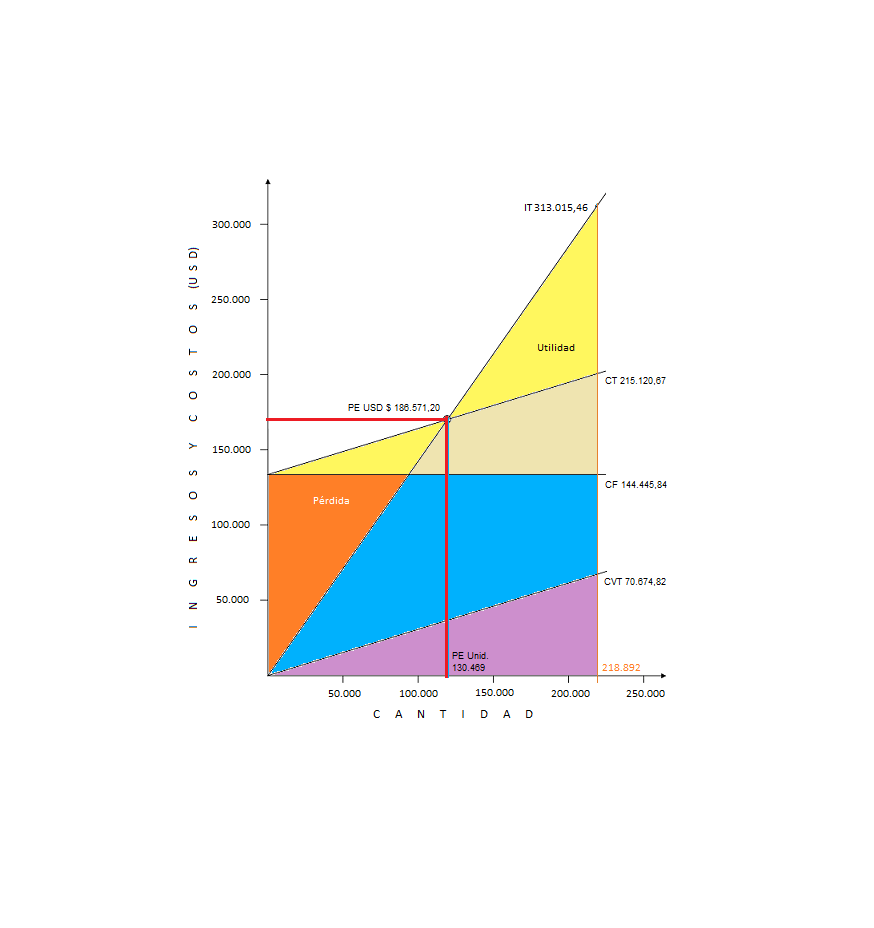 ESTUDIO FINANCIERO
FLUJO NETO DE FONDOS DEL PROYECTO SIN FINANCIAMIENTO
ESTUDIO FINANCIERO
FLUJO NETO DE FONDOS DEL PROYECTO CON FINANCIAMIENTO
ESTUDIO FINANCIERO
EVALUACIÓN  FINANCIERA
DETERMINACIÓN DE LA TASA DE DESCUENTO
COSTO DEL CAPITAL PROPIO
Donde:
Ke = Costo del Capital Propio
TLR = Tasa Libre de Riesgo
β = Factor de medida del Riesgo (Beta)
Rm = Rendimiento del Mercado
La Tasa Libre de Riesgo (TLR) emitida  por el Banco Central del Ecuador  4,58% anual.
Rendimiento del Mercado (Rm) proporcionada por la Bolsa de Valores de Guayaquil 11,40% más 5 puntos por premio del riesgo, lo que nos da una tasa del 16,40%.
Factor de Medida del Riesgo (Beta) del Standard & Poor's (S&P) 500
ESTUDIO FINANCIERO
BETA  AJUSTADO
De donde:
Bi = Beta del Sector  => 0,90
t = Tasa Marginal o Impuesto a la Renta => 24%
Determinado el coeficiente del beta ajustado, calculamos el Costo del Capital propio
ESTUDIO FINANCIERO
COSTO DE LA DEUDA
Donde:

Kd = Es el costo del préstamo
t = Tasa marginal de impuestos
COSTO PONDERADO DEL CAPITAL (WACC)
Donde:

WACC = 	Costo ponderado del capital
Kd       = 	Costo de la deuda
D%      = 	Porcentaje de aportación del crédito o deuda
Ke        = 	Costo del capital propio
FP%  = Porcentaje de aportación de fondos propios
ESTUDIO FINANCIERO
WACC DEL PROYECTO SIN 
FINANCIAMIENTO
WACC DEL PROYECTO CON 
FINANCIAMIENTO
ESTUDIO FINANCIERO
VALOR ACTUAL NETO DEL PROYECTO CON FINANCIAMIENTO
VALOR ACTUAL NETO DEL PROYECTO SIN FINANCIAMIENTO
Datos:

P = - 231.103,48
FE = Flujo de fondos
i = 15,22%
Datos:

P = - 92.441,39
FE = Flujo de fondos
i = 11,10%
Criterio de evaluación: VAN > 0    =>    se acepta
ESTUDIO FINANCIERO
TASA INTERNA DE RETORNO DEL PROYECTO SIN FINANCIAMIENTO
TASA INTERNA DE RETORNO DEL PROYECTO CON FINANCIAMIENTO
Criterio de evaluación: TIR > TMAR    =>    se acepta
ESTUDIO FINANCIERO
PERÍODO DE RECUPERACIÓN DEL PROYECTO SIN FINANCIAMIENTO
PERÍODO DE RECUPERACIÓN DEL PROYECTO CON FINANCIAMIENTO
ESTUDIO FINANCIERO
RELACIÓN COSTO/BENEFICIO DEL PROYECTO SIN FINANCIAMIENTO
RELACIÓN COSTO/BENEFICIO DEL PROYECTO CON FINANCIAMIENTO
Criterio de evaluación: C/B > 1    =>    se acepta
ESTUDIO FINANCIERO
ANÁLISIS DE SENSIBILIDAD DEL PROYECTO SIN FINANCIAMIENTO
ESTUDIO FINANCIERO
ANÁLISIS DE SENSIBILIDAD DEL PROYECTO CON FINANCIAMIENTO
CAPÍTULO VI
CONCLUSIONES Y RECOMENDACIONES
CONCLUSIONES Y RECOMENDACIONES
CONCLUSIONES
En la actualidad el sector textil ecuatoriano, en especial de las Pequeñas y Medianas empresas, está viviendo un proceso de transformación hacia una mayor industrialización y una reducción de los costes que permite a las empresas del país poder competir con sus socios más cercanos, Perú y Colombia. La diversificación en el sector ha permitido que se fabrique un sinnúmero de productos textiles en el Ecuador, siendo los hilados y los tejidos los principales en volumen de producción. No obstante, cada vez es mayor la producción de confecciones textiles, tanto las de prendas de vestir como de manufacturas para el hogar.

La estampación digital es el servicio que prestará la empresa ESTAMPATEX, con el interés de fomentar la innovación y la introducción de las nuevas tecnologías en el sector textil y de nuevos insumos como son las tintas  pigmentarias; junto con el hecho constatado de que la demanda de mercado se acerca cada vez más a la producción de tiradas cortas, lo que nos lleva admitir que estamos a las puertas de una nueva tecnología que promete irrumpir de forma drástica en los próximos años.

Refiriéndonos a la investigación de mercado, concluimos que nuestro segmento objetivo, son las Pequeñas y Medianas Empresas ubicadas en las Provincias de Pichincha e Imbabura, dado que en éstas se encuentran una mayor cantidad de industrias de la confección.
CONCLUSIONES Y RECOMENDACIONES
Se ha determinado que existe demanda insatisfecha de tela estampada, y que la nueva unidad productiva contribuirá con una participación de mercado de alrededor del 1,42% de dicha demanda, con una capacidad real instalada de 218.892 metros de tela estampada. 

La localización del proyecto en la Ciudad de Quito, Provincia de Pichincha, se cataloga como punto estratégico, que facilitará  a la empresa de proveerse de insumos con mayor facilidad y menores contratiempos, y a la vez, abastecer de mejor manera el servicio a las industrias ubicadas en el mercado objetivo.   

La comercialización del servicio, se la realizará con la fuerza de ventas propia de la empresa, la cual permitirá introducir y posicionar el producto / servicio en el mercado. 

En lo referente al precio del servicio de estampación textil digital directa, se puede decir, que éste es competitivo frente a las industrias que realizan estampación tradicional, ubicándose en USD $1,43 por metro estampado para el primer año e incrementándose para los siguientes años de acuerdo a la inflación, lo que permite obtener una cómoda rentabilidad  para la empresa. 

Para poder maximizar la producción, se decidió trabajar con maquinaria japonesa, ya que ésta se encuentra a la vanguardia de la tecnología digital, y porque es la que más se acopla al proceso productivo del proyecto.
CONCLUSIONES Y RECOMENDACIONES
Los clientes que buscan impresiones limitadas pueden solicitar solo una o las unidades que requieran sin tener que pagar por costos asociados con el trabajo tradicional del screen. La necesidad puede ser 1, 2, 3 o más metros para muestras.

El estudio financiero determinó la rentabilidad de la inversión con un Valor Actual Neto (VAN) de USD $ 187.285,12 sin financiamiento y de USD $ 289.978,17 del proyecto con financiamiento; una Tasa Interna de Retorno (TIR) de 34% para el proyecto sin financiamiento y de 73% con financiamiento; y una relación Beneficio/Costo para el proyecto sin financiamiento de 1,81 y de 4,14 para el financiado.  Por lo que se deduce que el proyecto es viable y rentable. 

La recuperación de la inversión, como incidencia en la decisión de invertir, es de 4,02 años para el proyecto sin financiamiento; y de 1,52 años para el proyecto con financiamiento. 

En lo que respecta a la parte social, la ejecución del proyecto acarrea la creación de puestos de trabajo y la movilidad económica de las Pequeñas y Medianas Empresas de las provincias de Pichincha e Imbabura, y en futuro a nivel nacional.
CONCLUSIONES Y RECOMENDACIONES
RECOMENDACIONES
Se recomienda poner el proyecto en ejecución justificándonos en la viabilidad del mismo, ya que genera una rentabilidad aceptable, y además cumple con los requisitos tanto financieros como técnicos que aseguran la recuperación del capital de cualquier inversionista.

Sostener una capacitación y asesoramiento constantes que permita asegurar la calidad de los procesos de producción y aprovechar los adelantos tecnológicos actuales.  

Asegurar la calidad del producto / servicio para la satisfacción plena del cliente, sin descuidar como aspecto relevante el mantener un  precio atractivo en el mercado.  

Debido a que se tiene una amplia demanda insatisfecha, recomendamos cumplir con el objetivo de producción, que es para el primer año de 218.892 metros de tela estampada y su proyección para los años siguientes, con el interés de llegar a cumplir al año 10 con el 1,50% establecido para satisfacer dicha demanda. 

De igual manera se recomienda asegurar el progreso tecnológico con maquinaria de punta que permita maximizar los niveles proyectados de producción y de esta manera asegurar las ventas y mayores utilidades. 

De acuerdo al análisis de sensibilidad realizado para este proyecto, se recomienda mantener como mínimo los ingresos actuales o elevarlos, ya que éste no soportaría un incremento en los egresos y un decremento simultáneo en los ingresos de alrededor del 10%, debido a que esto haría que la empresa incurra en una pérdida total.